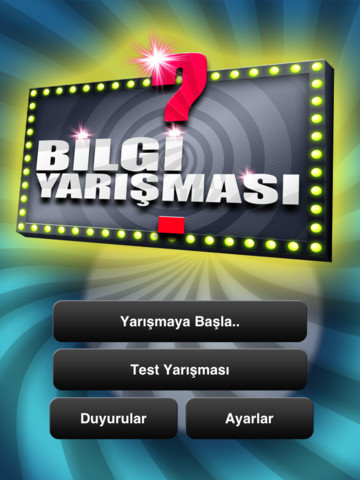 KATEGORİLER
SORU 1.   "Kel ölür (  ) sırma saçlı olur (  ) kör ölür (  ) badem gözlü olur (  )" cümlesinde parantezle gösterilen yerlere sırasıyla hangi noktalama işaretleri getirilmelidir?
A) ( ̶  ) ( ; ) ( , ) ( . )
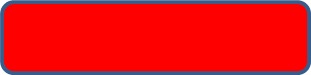 B) ( , ) ( ; ) ( , ) ( . )
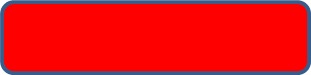 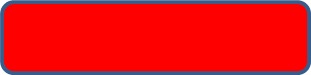 D) ( , ) ( ; ) ( , ) ( ... )
C) ( , ) ( , ) ( , ) ( . )
BİTTİ
GERİ
SORU 7) Aşağıdaki cümlelerin hangisi sadece temel ögelerden oluşmuştur?
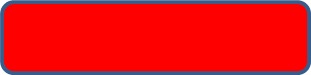 A) Düşüncelerinizi bize çekinmeden anlatın.
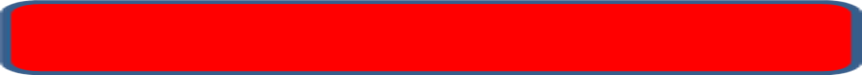 B) Yarışma birincisi izleyicileri selamladı.
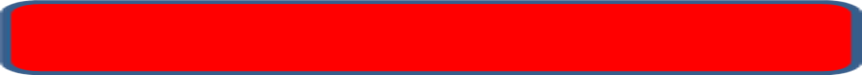 C) Kitap kurdu olmak, zevkli bir uğraştır.
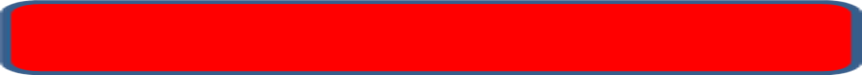 D) Herkes yavaşça dışarı çıksın.
BİTTİ
GERİ
SORU 13)
       1. Ülkenin Güneyinde linyit yatakları vardır.
       2. Bugün Karadeniz'in doğusunda sel felaketi yaşandı.
       3. Her alanda batıyı taklit etmek doğru değil.
       4. Bu yaz kuzey Avrupa'ya  gidiyoruz.
Numaralandırılmış cümlelerin hangisinde yön adlarıyla ilgili yazım yanlışı yoktur?
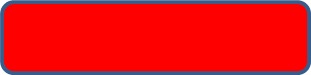 A)  1
B)  2
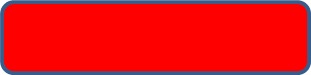 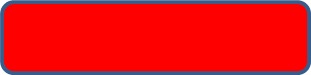 D)  4
C)  3
BİTTİ
GERİ
SORU 19) Aşağıdaki cümlelerde geçen altı çizili sözcüklerden hangisi cümleye farklı bir anlam katmıştır?
A) Bu tür hataları ben de sık sık yapıyorum.
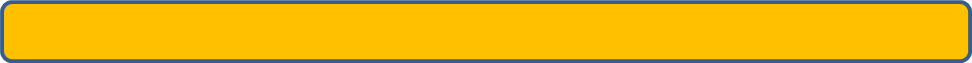 B) Kalbimiz belli bir ritimde hiç ara vermeden atar.
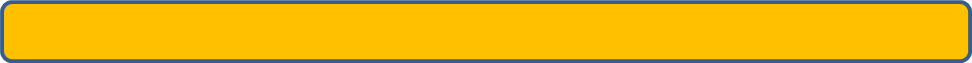 C) Çocuklar birbirlerine durmadan sataştılar.
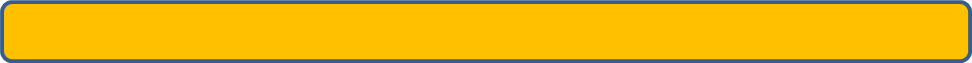 D) İki gündür aralıksız yağan yağmur, köyü çamur deryasına çevirmişti.
BİTTİ
GERİ
SORU 25) Aşağıdaki cümlelerin hangisi özne-yüklem ilişkisi açısından diğerlerinden farklıdır?
A) Sabaha doğru şiddetli  bir yağmur başladı.
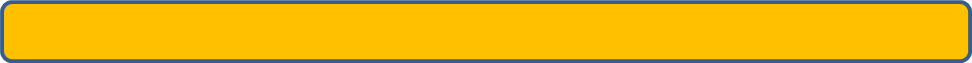 B) Daireye bir bekleme odasından girilirdi.
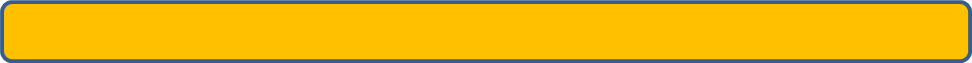 C) Gürültü yapan çocuğa seslendi.
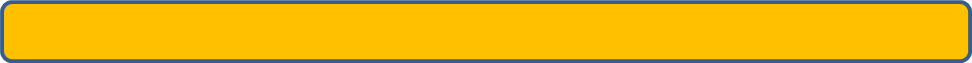 D) Her sabah mutlaka bu yolda yürüyüş yapardım.
BİTTİ
GERİ
SORU 2)   32 tane 2’nin çarpımı , 32 tane 2’nin  toplamının kaç katıdır?
A)   225
C)   227
D)   228
B)   226
BİTTİ
GERİ
13 cm
14 cm
15 cm
16 cm
D
B
A
C
SORU 8)   Çevre uzunluğu   6       cm olan şekildeki çember            tur ok yönünde yerde yuvarlamak isteniyor. Buna göre çember hangi nokta veya iki nokta arasında yere teğet olur?
A)   A-B
C)   B-C
D)   C-D
B)    B
BİTTİ
GERİ
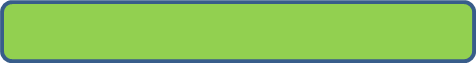 A) 4
B) 5
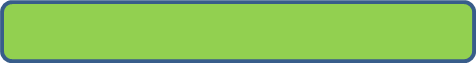 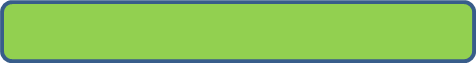 C ) 6
D) 7
BİTTİ
GERİ
SORU 20)   Alanları farkı 44 cm2 , çevre uzunluklarının farkı    8 cm olan iki karenin çevrelerinin uzunlukları toplamı kaçtır?
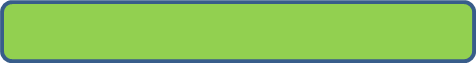 A) 2
B) 4
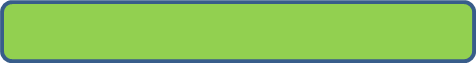 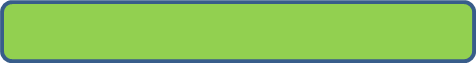 C ) 88
D)  22
BİTTİ
GERİ
A
9 cm
//
2 cm
D
C
3 cm
E
I AC I= 9 cm
I CD I= 2 cm
6 cm
B
I BC I= 6 cm
I CE I= 3 cm
SORU 26)   Yukarıdaki  ABC ve CDE üçgenleri çeşitkenar  ve kenarları birer tamsayıdır. Buna göre I AB I + I DE I  uzunluğu aşağıdakilerden hangisi olabilir?
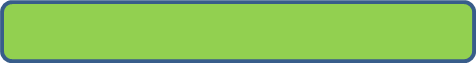 A) 20
B) 16
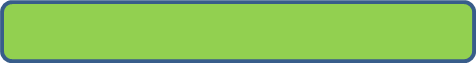 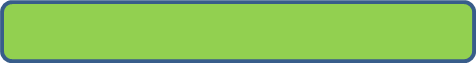 C ) 12
D)  8
BİTTİ
GERİ
SORU 3)
       “(Resulüm) Sana bu mübarek kitabı, ayetlerini düşünsünler ve aklı olanlar öğüt alsınlar diye indirdik.”
Yukarıdaki ayete göre Kuran’ın indirilişinin sebebi nedir?
a) Kuran’ın sadece ibadetlerde okunması
1 dakika
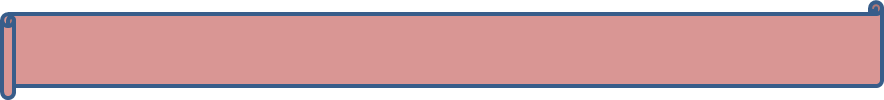 b) İnsanların istediği her şeyi yapabilmesi
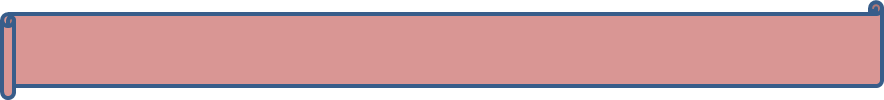 c) Aklı olan kişilerin düşünüp öğüt almaları
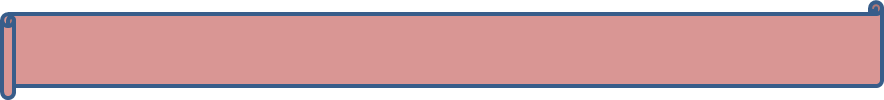 d) Herkesin kendi arzusuna göre davranması
Süre Bitti
GERİ
SORU 9)
       “Ant olsun, size kendi içinizden öyle bir peygamber gelmiştir ki, sizin sıkıntıya uğramanız O’na çok ağır gelir.  O size düşkündür”(Tevbe suresi.128)
Yukarıdaki ayette Hz. Muhammed (sav)’in hangi yönü vurgulanmaktadır?
a- İnsanlara  olan sevgisi ve merhameti
1 dakika
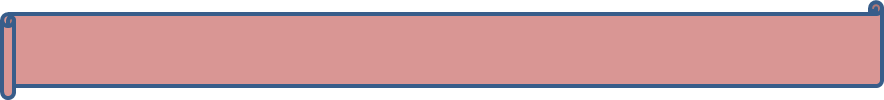 b- İnsanlara karşı sabırlı olması
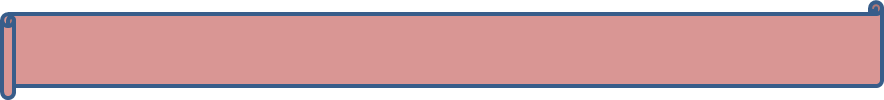 c- İnsanlar arasında eşit muamele etmesi
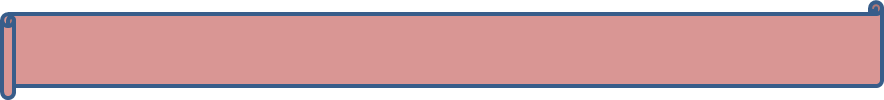 d- Her zaman hakkı gözetmesi
Süre Bitti
GERİ
SORU 15) Kurban edilecek hayvanlarla ilgili olarak aşağıda verilen bilgilerden hangisi yanlıştır
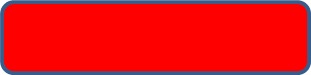 a-Kurbanlık hayvanın organları tam olmalıdır.
b-Büyükbaş hayvanlar kurban etmek için en az 2 yaşını doldurmalıdır.
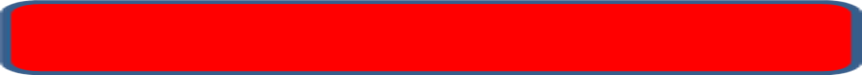 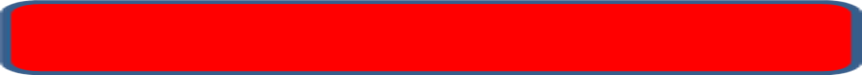 c-Kurbanı arefe gününden itibaren bayramın ilk dört günü içinde kesmeliyiz
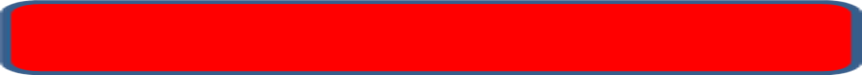 d-Devenin kurban edilebilmesi için 5 yaşını doldurması gerekir.
BİTTİ
GERİ
SORU 21. Dinen zengin sayılan Müslümanlar her yıl bir kez kurban bayramında kurban keserler. Bunun dışında kesilen bazı kurbanlar da vardır. Örneğin bir kişinin, bir işin olması şartıyla keseceğine söz verdiği kurban olan ……………. kurbanı, aileye yeni bir çocuğun katılması nedeniyle kesilen …………….. kurbanı  ve yeni bir ev yada araba alınınca kesilen …………kurbanı bunlardandır.
 Yukarıdaki boşluklara sırasıyla hangisi gelmelidir?
A) şükür-akika-adak
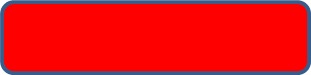 B) adak-akika-şükür
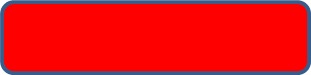 D) adak-şükür-akika
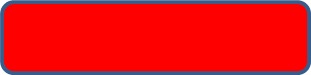 C) akika-şükür-adak
BİTTİ
GERİ
SORU 27. Aşağıdaki şıklarda verilen zekat verilecek mal ve miktarı eşleştirmelerden hangisi yanlıştır?
A) küçük baş hayvan—1/40
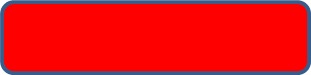 C) büyük baş hayvan—1/40
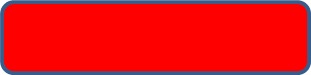 D)  altın gümüş---------1/40
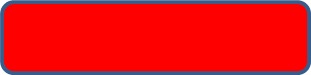 B) toprak ürünleri------1/10
BİTTİ
GERİ
SORU 3) Kurban edilecek hayvanlarla ilgili olarak aşağıda verilen bilgilerden hangisi yanlıştır
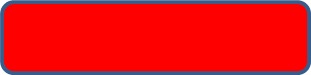 a-Kurbanlık hayvanın organları tam olmalıdır.
b-Büyükbaş hayvanlar kurban etmek için en az 2 yaşını doldurmalıdır.
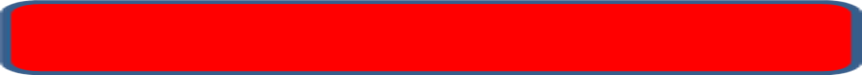 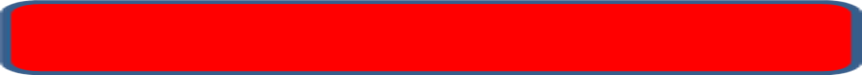 c-Kurbanı arefe gününden itibaren bayramın ilk dört günü içinde kesmeliyiz
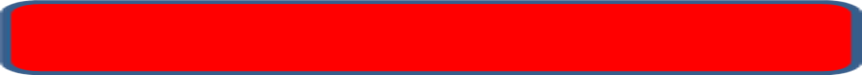 d-Devenin kurban edilebilmesi için 5 yaşını doldurması gerekir.
BİTTİ
GERİ
SORU 4)
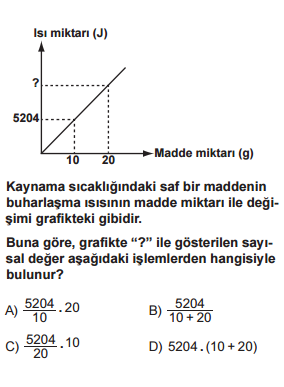 BİTTİ
GERİ
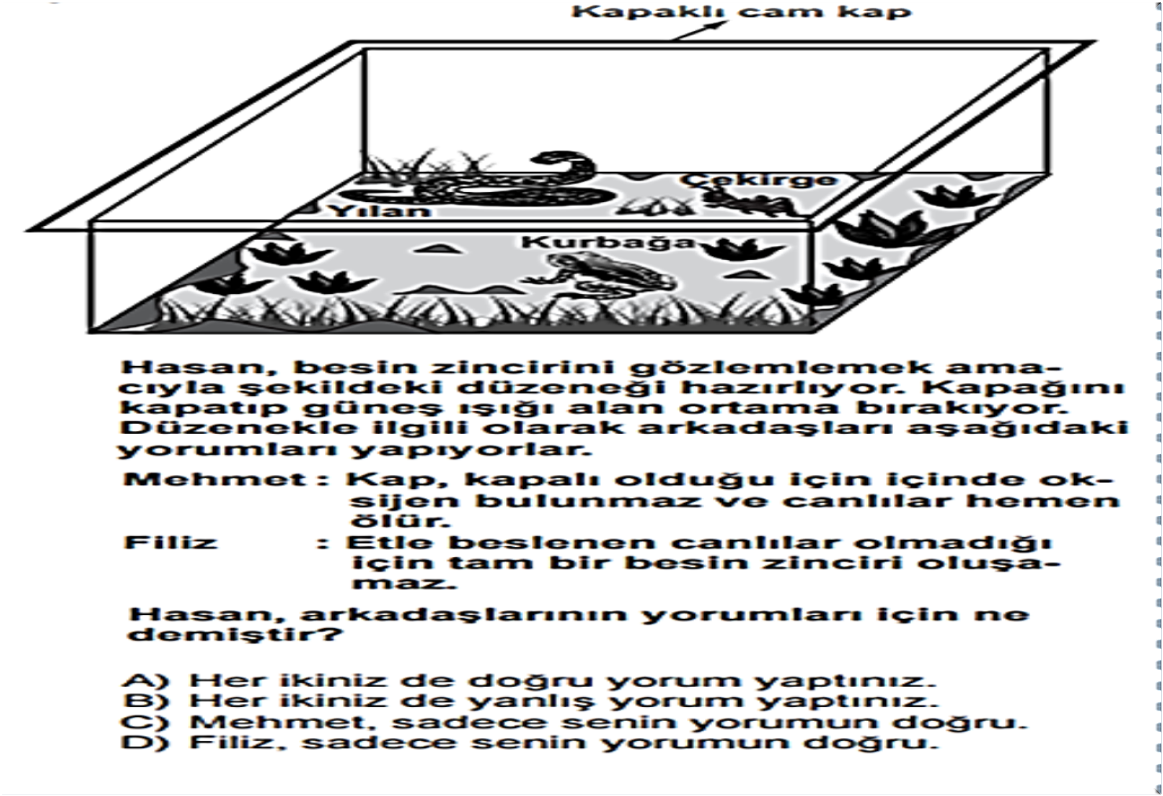 SORU 10)
BİTTİ
GERİ
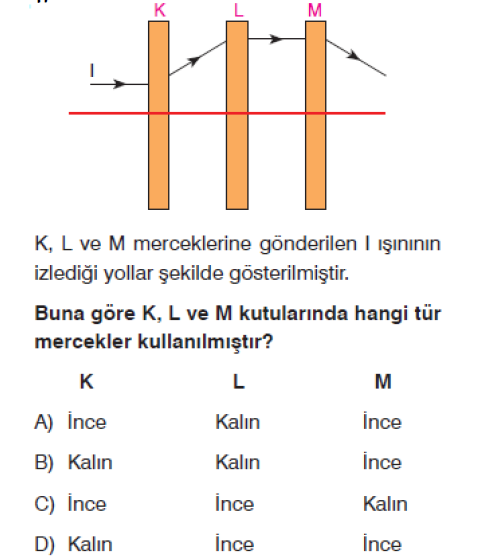 SORU 16)
BİTTİ
GERİ
SORU 22)
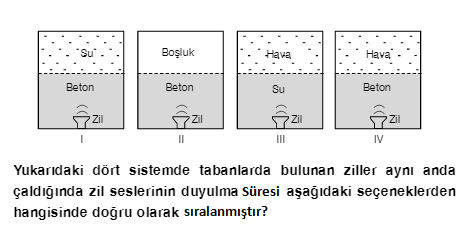 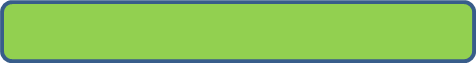 A)    II > III > IV > I
B)    I  > IV > III > II
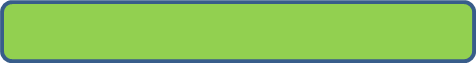 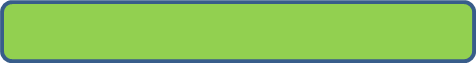 C)     II > IV > III > I
D)   IV > II > III > I
BİTTİ
GERİ
I .   Kırmızı turnusol kağıdı daldırmak
II.   Magnezyum daldırmak
III .   Mavi  turnusol kağıdı daldırmak
SORU 28)  Bir çözeltinin asidik yapıda olduğu yukarıdaki işlemlerden hangileri ile belirlenebilir?
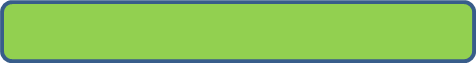 A)    I-II
B)    II-III
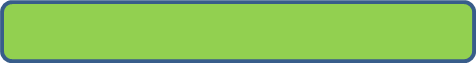 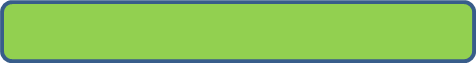 C)     I-III
D)   I-II-III
BİTTİ
GERİ
SORU 5)  Mustafa Kemal’in Atatürk ilkelerini dikkate alarak ülkede siyasi, sosyal, ekonomik, kültürel ve eğitim alanlarında inkılaplar yapması Atatürk ilkelerinin hangi ortak özelliğini kapsamaktadır?
1 DAKİKA
A) Evrensellik
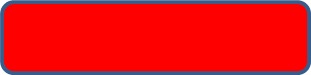 B) Barışçılık
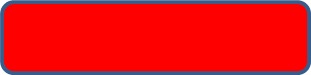 D) Ulusallık
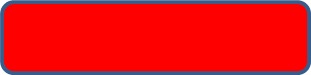 C) Uygulanabilirlik
Süre Bitti
GERİ
SORU 11) "Birinci İnönü Savaşı'nın kazanılması, Büyük Millet Meclisinin uluslararası alanda itibarını artırmıştır." diyen bir öğrenci bu iddiasına, Birinci İnönü Sa­vaşı'nın aşağıdaki sonuçlarından hangisini ka­nıt olarak gösterebilir?
A) Teşkilat-ı Esasiye Kanunu'nun çıkarılmasını
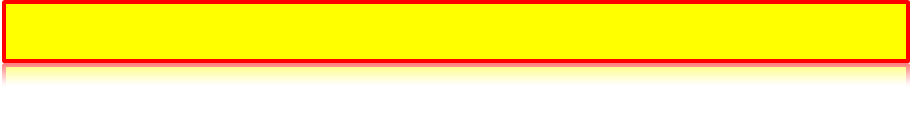 B) İstiklal Marşı'nın kabul edilmesini
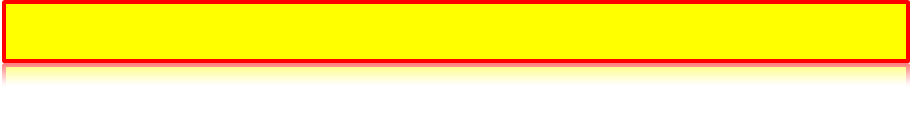 C) Sovyet Rusya ile Moskova Antlaşması'nın imzalanmasını
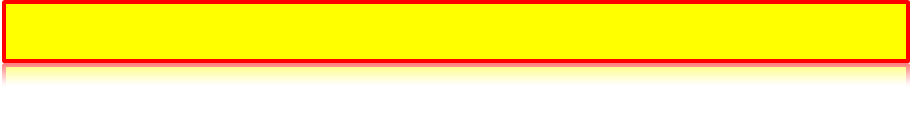 D) Büyük Millet Meclisine duyulan güvenin artmasını
BİTTİ
GERİ
SORU 17) "Ülkede yaşayan gayrimüslimler Türk vatandaşı kabul edilecektir." 
Lozan Barış Antlaşması Kararı 
Lozan Barış Antlaşması'nın verilen kararıyla aşağıdakilerden hangisi amaçlanmıştır?
A) Ülke içinde birlik ve beraberliği sağlamak
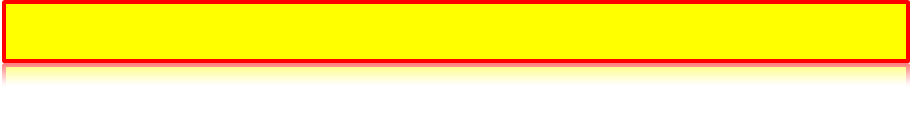 B) Ekonomide dışa bağımlılığı azaltmak
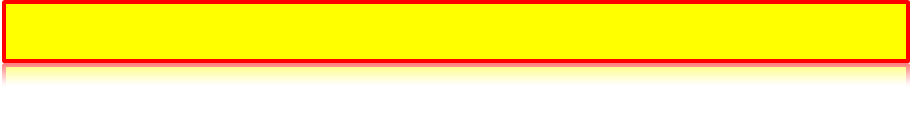 C) Ulusal bağımsızlığı gerçekleştirmek
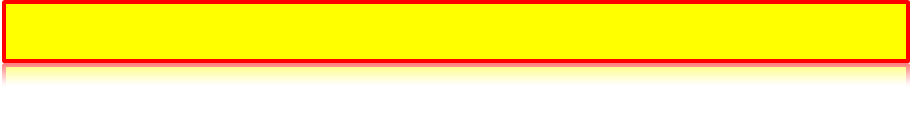 D) Çağdaşlaşmayı kalıcı kılmak
BİTTİ
GERİ
SORU 23) Atatürk’ün en temel hedefi Türkiye’yi çağdaş bir medeniyet ve kültürün bir parçası haline getirmekti. Bunun yolu da bilim ve teknolojiden geçmekteydi. Bu sebeple cumhuriyetin ilk yıllarında üniversitede yenilikler yapıldı.
Aşağıdakilerden hangisi üniversite reformu  kapsamında yapılan çalışmalardan biri değildir?
A) Yurtdışına eğitim görmeleri amacıyla öğrenci gönderildi.
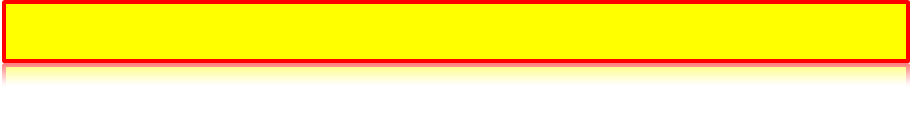 B) Yurtdışından Darülfünun’a akademisyenler getirildi
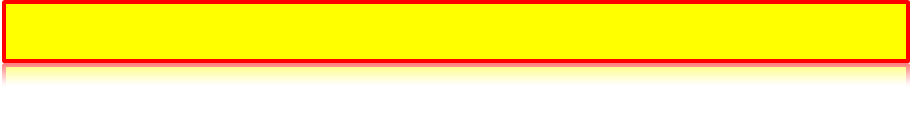 C) İstanbul Üniversitesi açıldı.
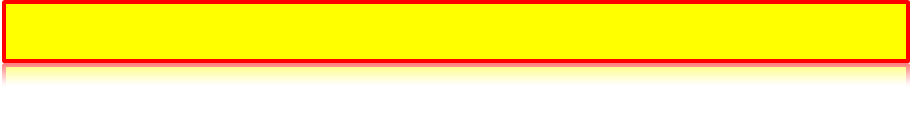 D) Ankara’da   Dil, Tarih ve Coğrafya Fakültesi  açıldı.
BİTTİ
GERİ
SORU 29)   2017 yılında yapılacak olan anayasa değişikliği referandumu hangi tarihte yapılacaktır ?
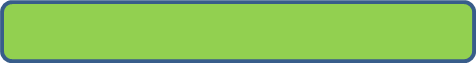 A) 6 Nisan
B) 16 Nisan
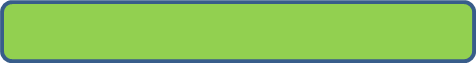 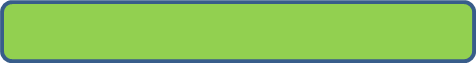 C ) 6 Mayıs
D) 16 Mayıs
BİTTİ
GERİ
SORU 6) 
A-  I think rafting is more difficult than than windsurfing
B- I don’t     agree  with you.Rafting is ………………………..than  windsurfing
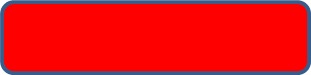 A) more easy
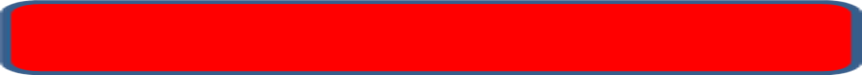 C) less difficult
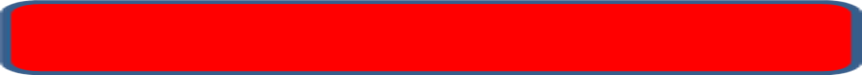 B) not easier
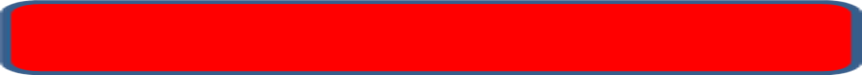 D) less easy
BİTTİ
GERİ
SORU 12) 
A-  I ‘m bored …………………………………….go out to have fun?
B- I ‘m sorry, but I can’t. I have on important exam tomorrow.
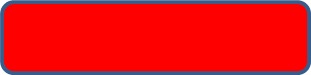 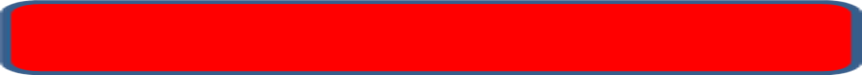 B) How about
A) What about
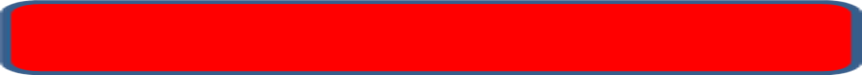 C) Let’s
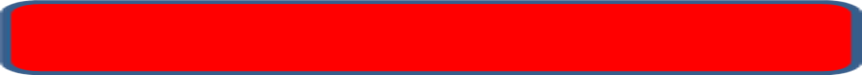 D) Shall we
BİTTİ
GERİ
1      -Kate-
2     -could-
3      -to-
4      - I -
5   -speak-
6    -please
SORU 18)  Anlamlı bir cümle oluşturulduğunda doğru sıralama nasıl olur?
B)    4-5-2-1-6-3
A)    6-1-4-2-3-5
C)     2-4-3-1-5-6
D)   2-4-5-3-1-6
BİTTİ
GERİ
search  engine log off                                       upload
SORU 24)  İfadeler ve anlamları eşleştirildiğinde hangi seçenek dışarıda kalır?
A) to copy something to the internet
B) a computer file that you send together with on email message
C) to disconnect  a computer  to a website
D)  a computer program  to find  information on the net
BİTTİ
GERİ
SORU 30)  ‘’  tarihi  -  büyüleyici  -  inanılmaz ’’  doğru sıralanışı hangisidir?
A)
B)
C)
D)
BİTTİ
GERİ
YEDEK SORU 1)
 Hz. Ayşe kendisine sorulduğunda Peygamberimiz ahlakı için; Aşağıdakilerden hangisinden ibarettir demiştir?
A-Sabırdan
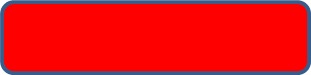 B- Saygıdan
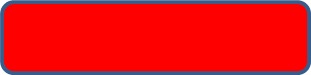 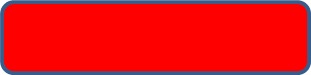 D- Adaletten
C- Kuran’dan
BİTTİ
GERİ
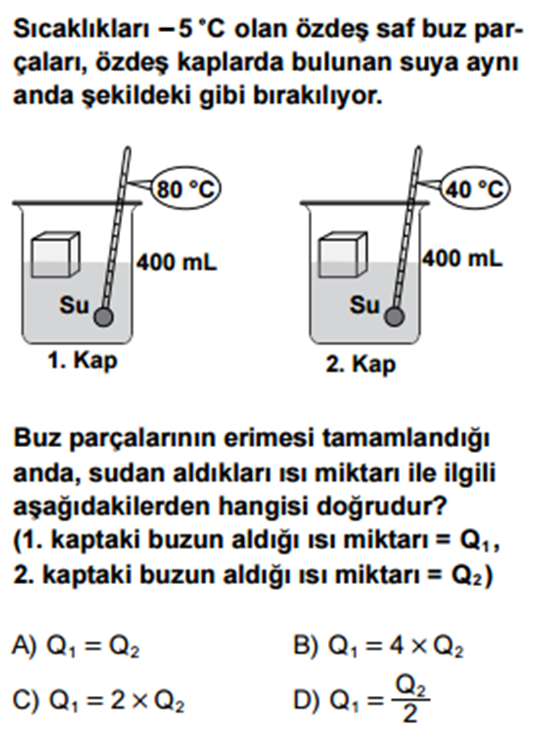 BİTTİ
YEDEK SORU 2)
GERİ